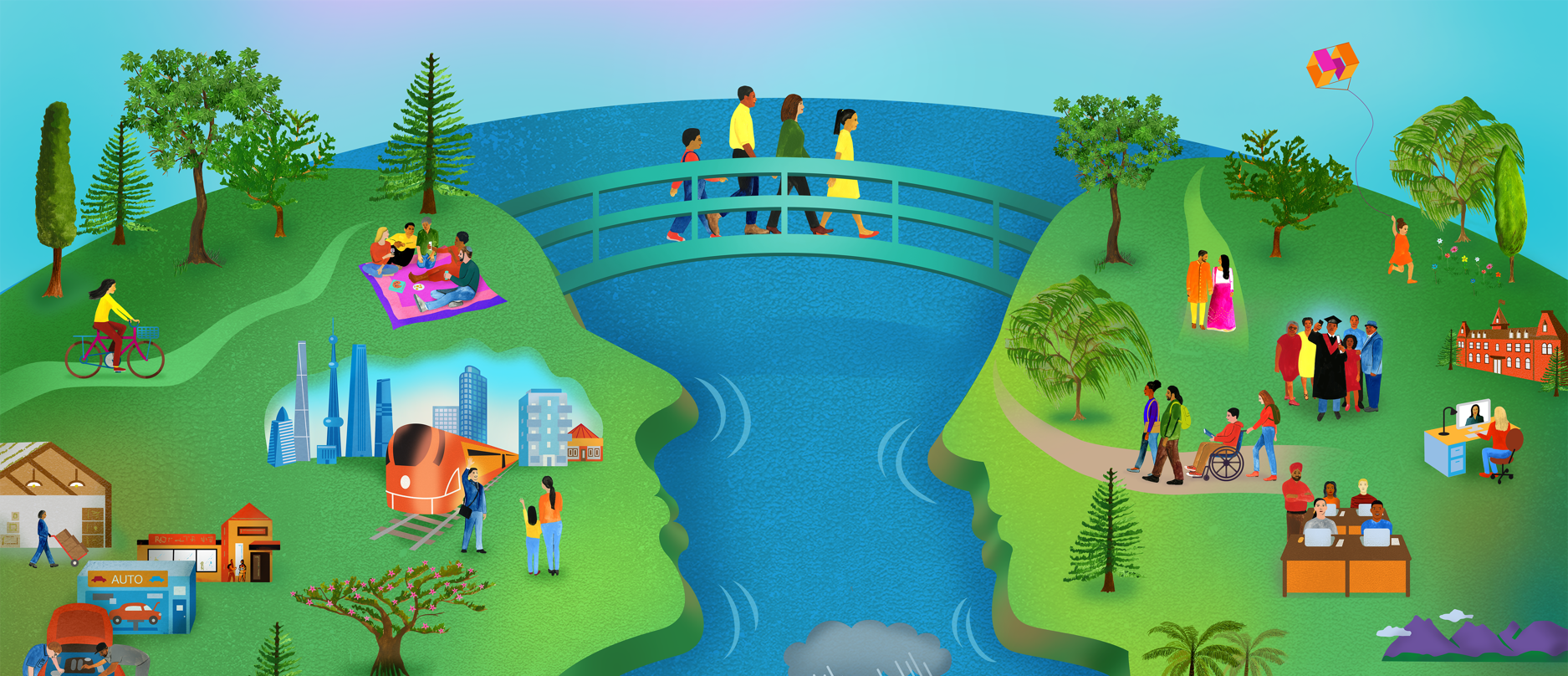 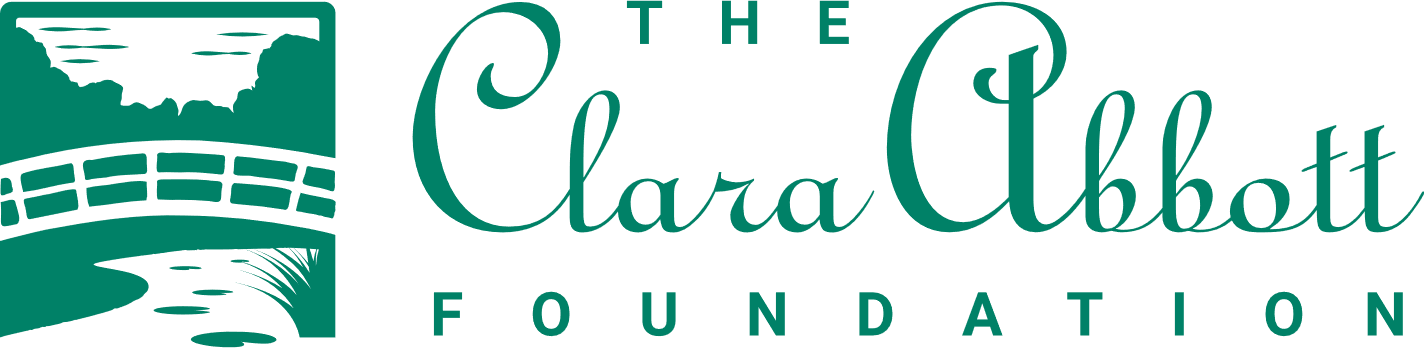 How do we help?
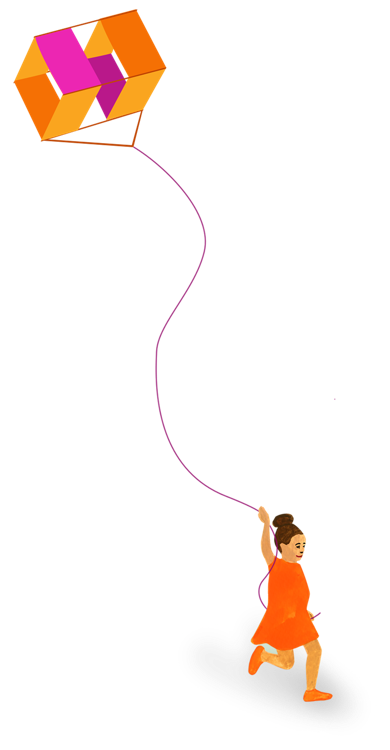 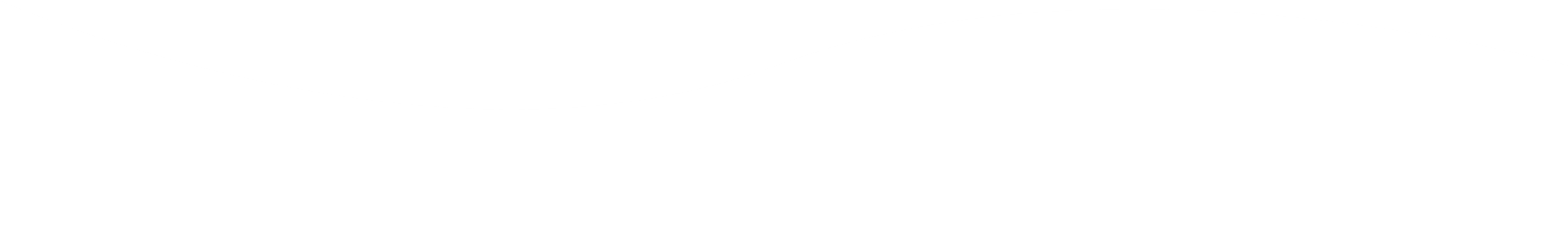 hiện có sẵn cho nhân viên sở hữu ít nhất một năm thâm niên tại Abbott
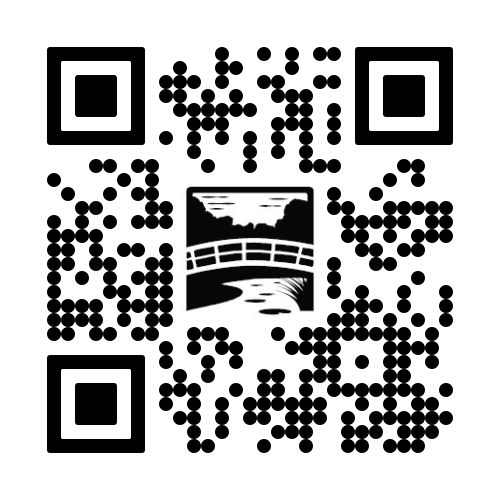 Tìm hiểu cách chúng tôi giúp đỡ các gia đình Abbott với hỗ trợ tài chính dựa trên nhu cầu và các gói học bổng của chúng tôi.
Quét mã hoặc truy cập clara.abbott.com